Civil War
Road to the Civil War: Why fight?
Compromise--division of powers, senate vs. house of republicans, etc. is built into the Constitution.
Encourages differences of opinion into the political arena and it has largely been a success. 
How does this work with slavery  as time goes on and what went wrong?
The Constitution and politicians wrestled with the slavery question for decades prior to the Civil War. 
3/5ths Compromise-count each slave as 3/5ths of a person for determining representation.
End of slave trade in 1810- made some think further compromise was not necessary, expected system of slavery to end on its own.
As new states were admitted the question of slave or free became an issue
1820 Missouri Compromise
In 1819, there were 11 slave states and 11 free states
Missouri admitted as slave state balanced by Maine as a free state.
Established precedent of states being admitted in pairs
By 1850 15 free states and 15 slave states
Further compromise
Controversy of land acquired when land was ceded from Mexico because much of this land was suitable for cotton.
Compromise of 1850 and Kansas –Nebraska Act of 1854
California admitted as free state
Utah, New Mexico, Kansas, Nebraska organized as territories with question of slave vs free to be decided at statehood.
Violence in Kansas over question
What Changes?
Abolitionist movement in North gains strength
Recent immigrants do not feel strongly about slavery either for or against
Farmers in Northwest concerned about competition from slave agriculture, no longer identify with southern planters
No evidence that this concern was justified
Election of 1860
Abraham Lincoln is the Republican Candidate
Platform is to limit slavery to existing slave states
Democratic Party  splits
Stephen Douglas is the  northern Democratic Party Candidate
John Breckinridge is the Southern Democratic Party Candidate
John Bell is Constitutional Union Party Candidates
Results of Election of 1860
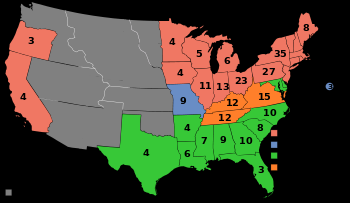 Presidential Election 1860. Red shows states won by Lincoln, green by Breckinridge, orange by Bell, and blue by Douglas
After Lincoln election, southern  states succeed from the Union
The end of slavery the one big issue where the U.S. constitution failed.
Capital Value of Slaves in 1860 was $2.7 Billion.
Clearly, the end of slavery would have a profound and significant effect on the average white southerner’s welfare.
Southerners were not going to agree to any system of voluntary emancipation that did not  compensate them for the value of their slaves.
Northerners would have had to impose very large tax increases to pay for voluntary emancipation. 
Abolitionist movement in the North was strongly committed to the end of slavery
Most committed to equal rights
Average Northerner was not strongly committed to the end of slavery and was not committed to equal rights
In the period prior to the Civil War, abolitionists mounted a public relations campaign against slavery.
Similar to the anti-smoking campaign going on today.
They argued that “the end justifies the means.”
Not clear anyone anticipated the high cost
Civil War Lasts from 1861-1865
In spite of the much larger population and industrial capacity of the North, the South dominates at the beginning of the War
How Many People Died in Civil War?
[Speaker Notes: Definition of a wound not mortal. 
Improvements in Medical Technology.]
If you were a draft age male what were your chances of being killed or wounded?
Monetary Cost of Civil War
Estimated  cost of the Civil War was $6.6 billion dollars.
About half of this government expenditure.
The rest includes loss of physical capital, loss of life
Total cost of $206 for each American in 1861 or almost twice the amount consumed by the average American in 1860, i.e. 2 years wages.
$6.6 billion was enough to buy the freedom of all the slaves at market prices, provide them with 40 acres and a mule, and still leave $3.5 billion to pay for reparations to blacks for the lost pay under slavery.
The Great Tragedy of the Civil War.
Why was the Civil War so costly to fight—both in lives and material?
Motivation.
Balance of Forces.
Technology and Tactics.
Explaining the Lethality of Civil War.
2 Factors led the Civil War to be very lethal.
Evenly matched opponents-same culture, tactics, weapons, etc.
Balance of forces-equally divide country, same culture, tactics, technology and will to fight-leads to long and bloody conflict.
Tactics.
Generals trained at the same military academies. 
Many of them knew each other personally.
More Technology
Improvements in Logistics
Railroads and canal system allowed the concentration of large groups of armed men in the field for extended periods of time. 
Telegraph 
Changes in the technology of warfare. 
increased rate of fire of rifles  
Artillery
Technology and Tactics
The Civil War was a case where the technology of warfare had advanced while the tactics employed by generals had not adjusted.
The result was a very high level of lethality.
The Conundrum of the Civil War.—Why did Northerners fight CW?
Main Beneficiary of Slavery White Northern consumers.
Why the second half of Fogel’s  Without Consent or Contract (The Ideological and Political Battle Against Slavery) is about the battle to end slavery.
Slavery the low cost method of producing cotton. 
Consumers who bought cotton textiles enjoyed the benefits of slavery in terms of lower cotton prices.
“The Great Moral Crusade.”
Northerners subjected themselves to huge cost to end slavery which did not directly benefit them.
Moral explanations of the end of slavery.
Fogel concludes that whites were not pursuing their narrowly defined self interest (money income) in ending slavery but instead were motivated mainly by moral factors. 
Why half of his book, Without Consent or Contract, is entitled “The Ideological and Political Campaign Against Slavery.”
Turning Point of US Economic History?
Was the Civil War the turning point of US Economic History? If so why?
Not much evidence to support in GDP or GDP per capita growth statistics
Civil War does not stimulate the US economy
Data does not support Beard-Hacker thesis
The Southern economy does grow more slowly than the Northern economy after the war.